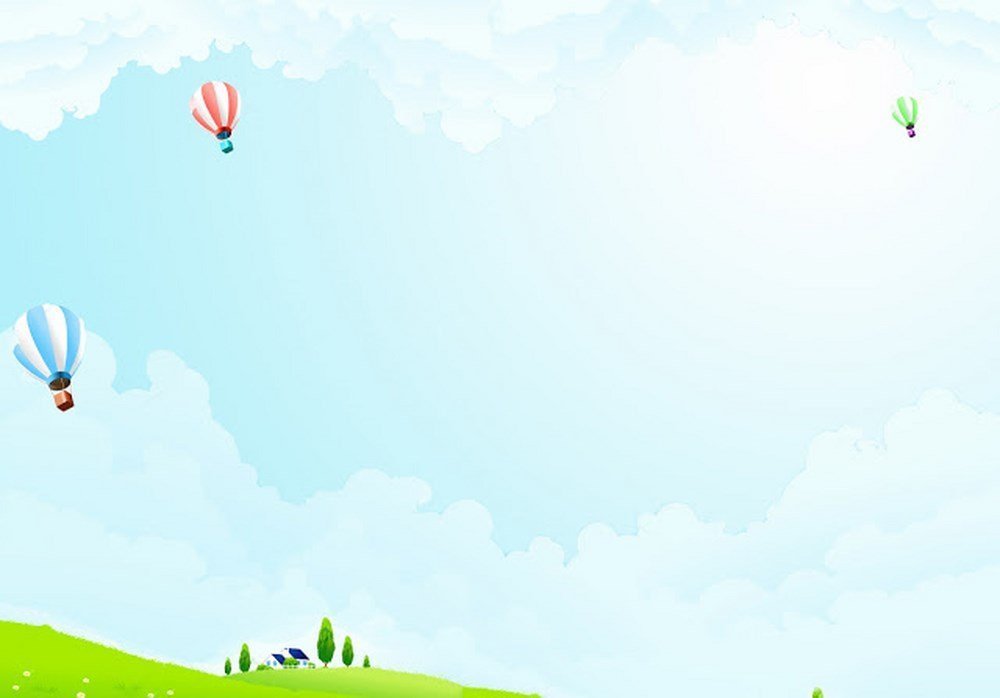 TRƯỜNG TIỂU HỌC BÁT TRANG
CHÀO MỪNG QUÝ THẦY CÔ ĐẾN VỚI TIẾT
TOÁN 1 – KẾT NỐI TRI THỨC
Giáo viên: Vũ Thị Nhàn
Sinh năm: 1992
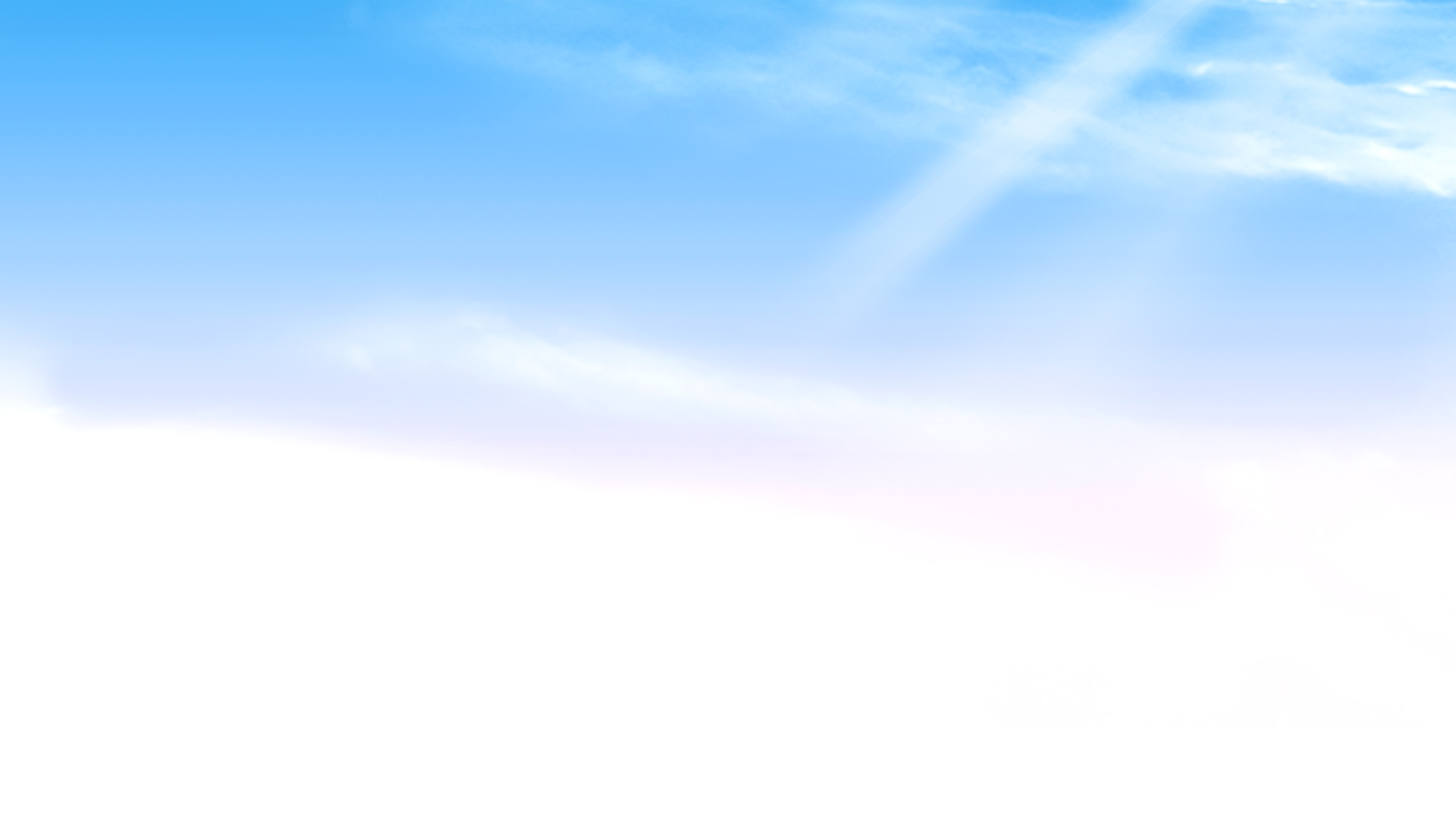 Bài 23: 
BẢNG CÁC SỐ TỪ 1 ĐẾN 100
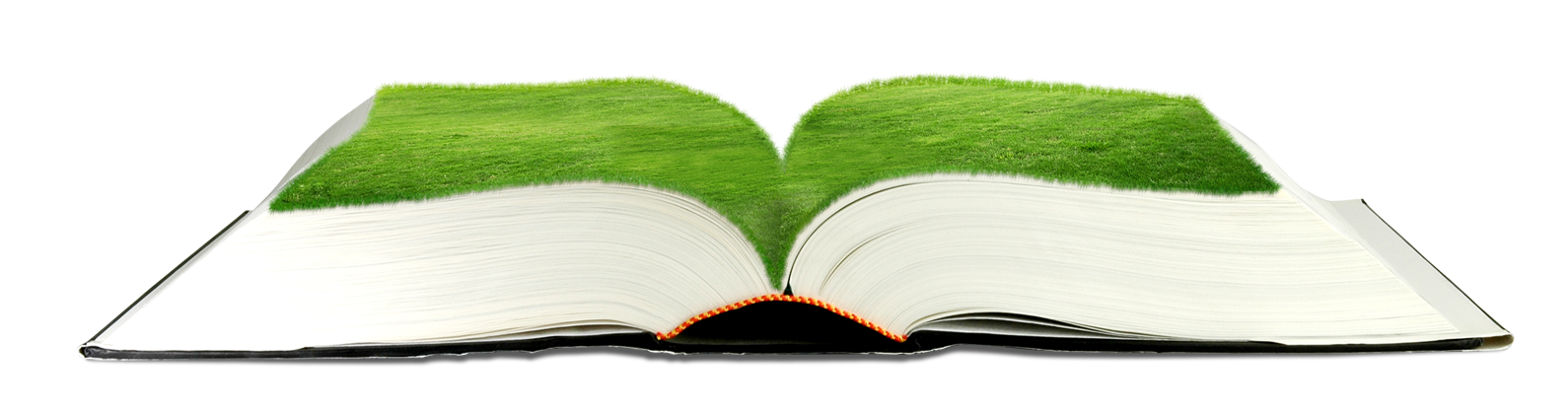 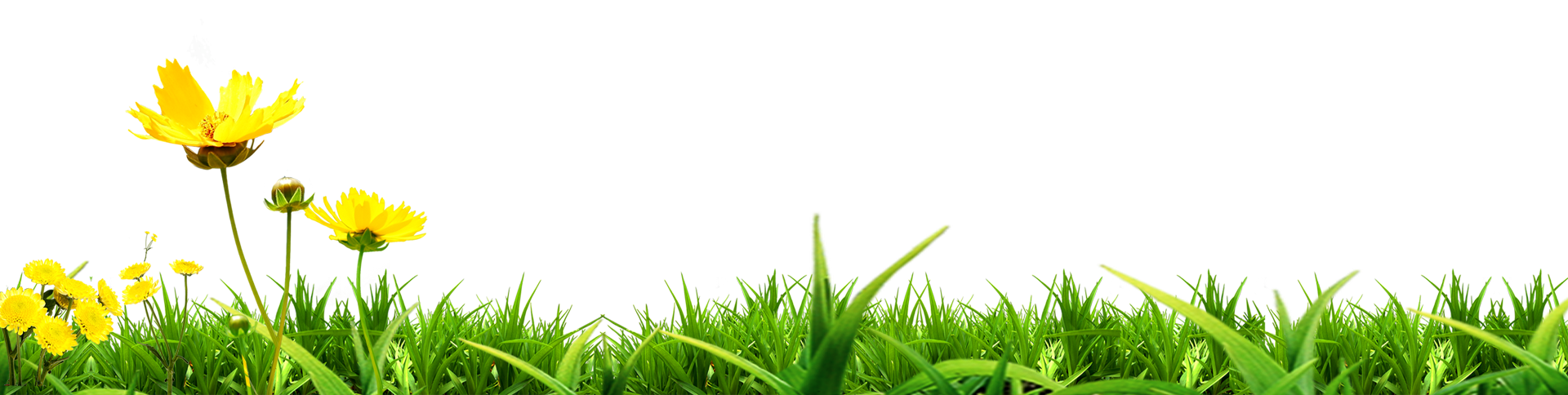 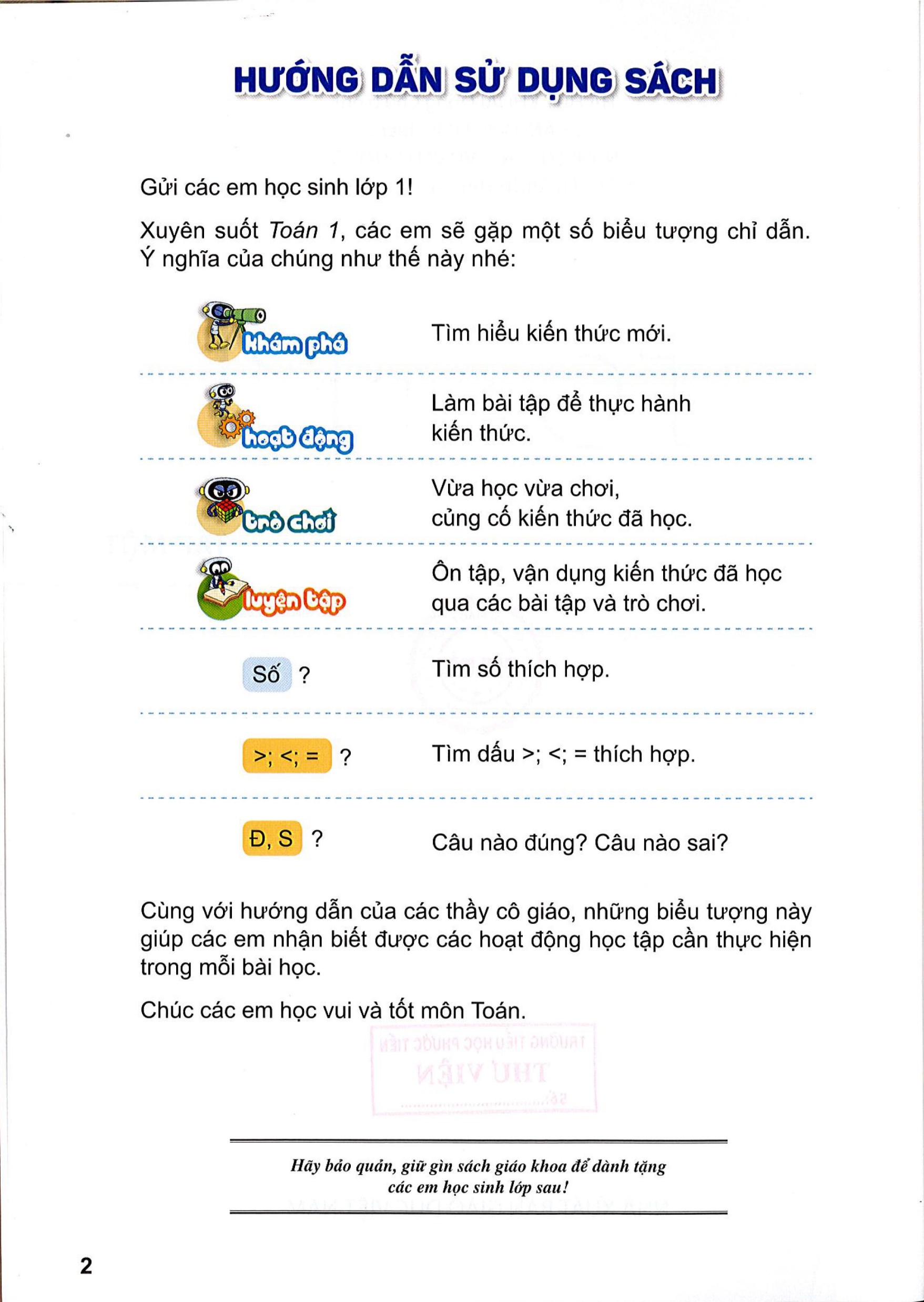 Có tất cả bao nhiêu quả cà chua?
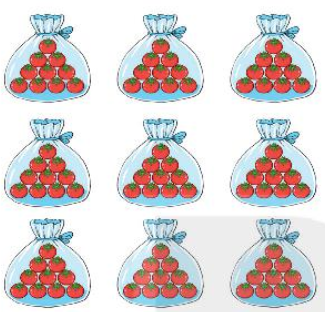 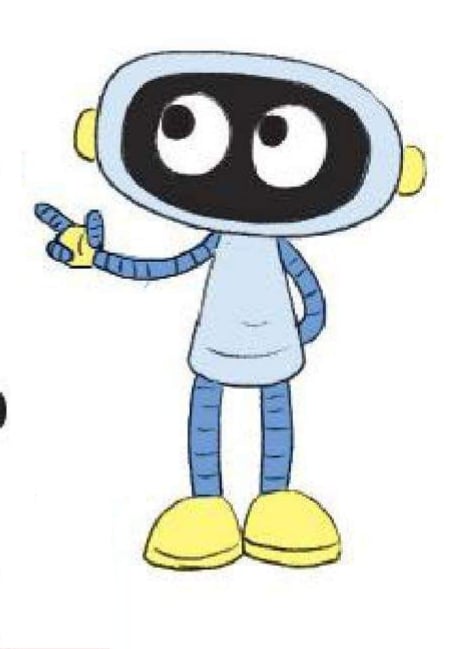 99 thêm 1 là 100
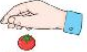 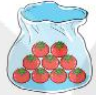 100 đọc là một trăm.
100 gồm  10 chục
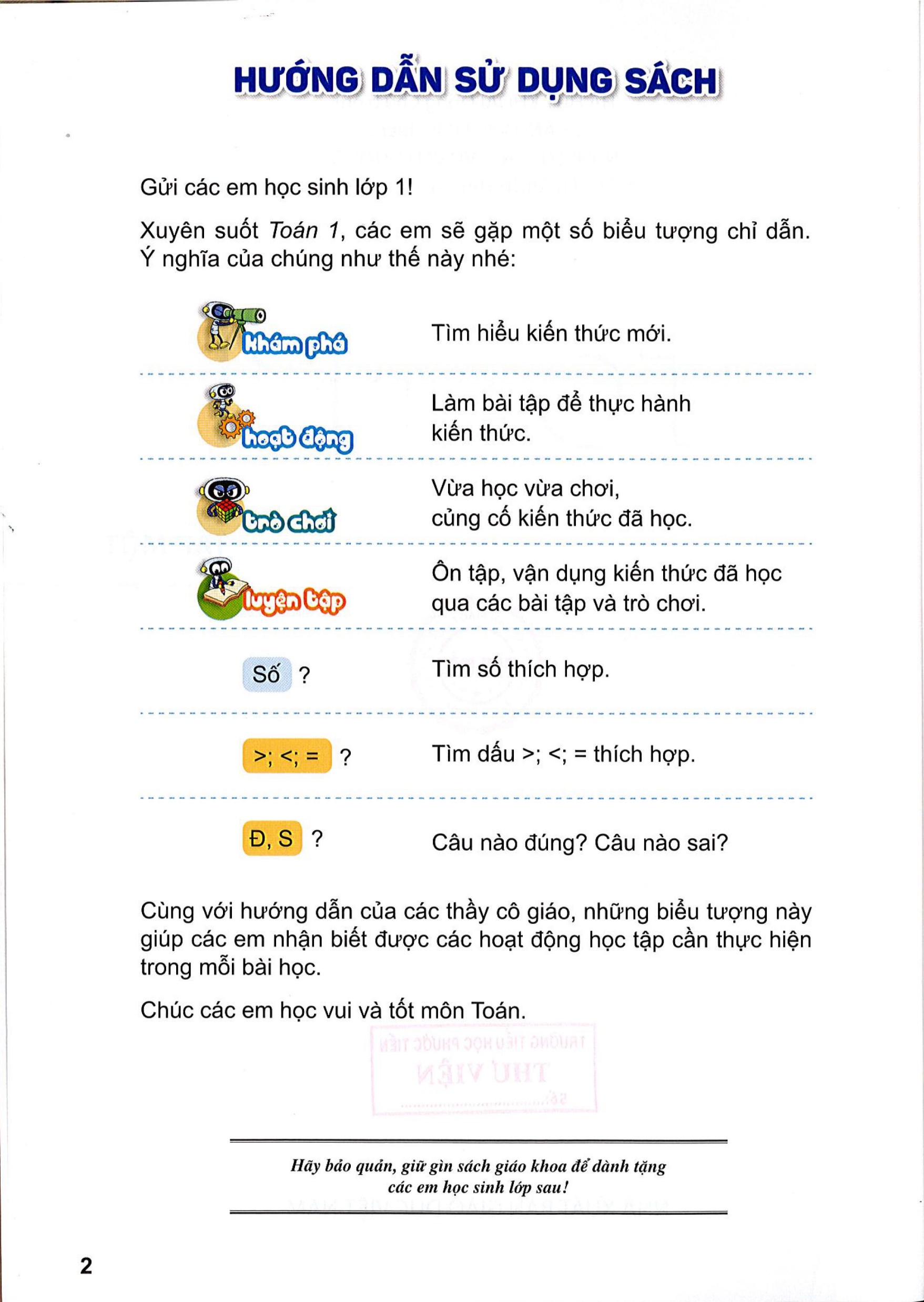 1
Tìm số còn thiếu trong bảng các số từ 1 đến 100
?
?
?
?
?
?
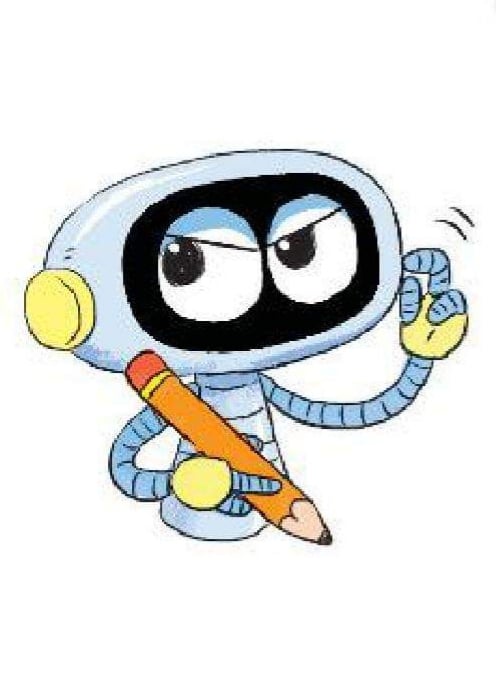 ?
?
?
?
?
?
?
?
?
?
?
?
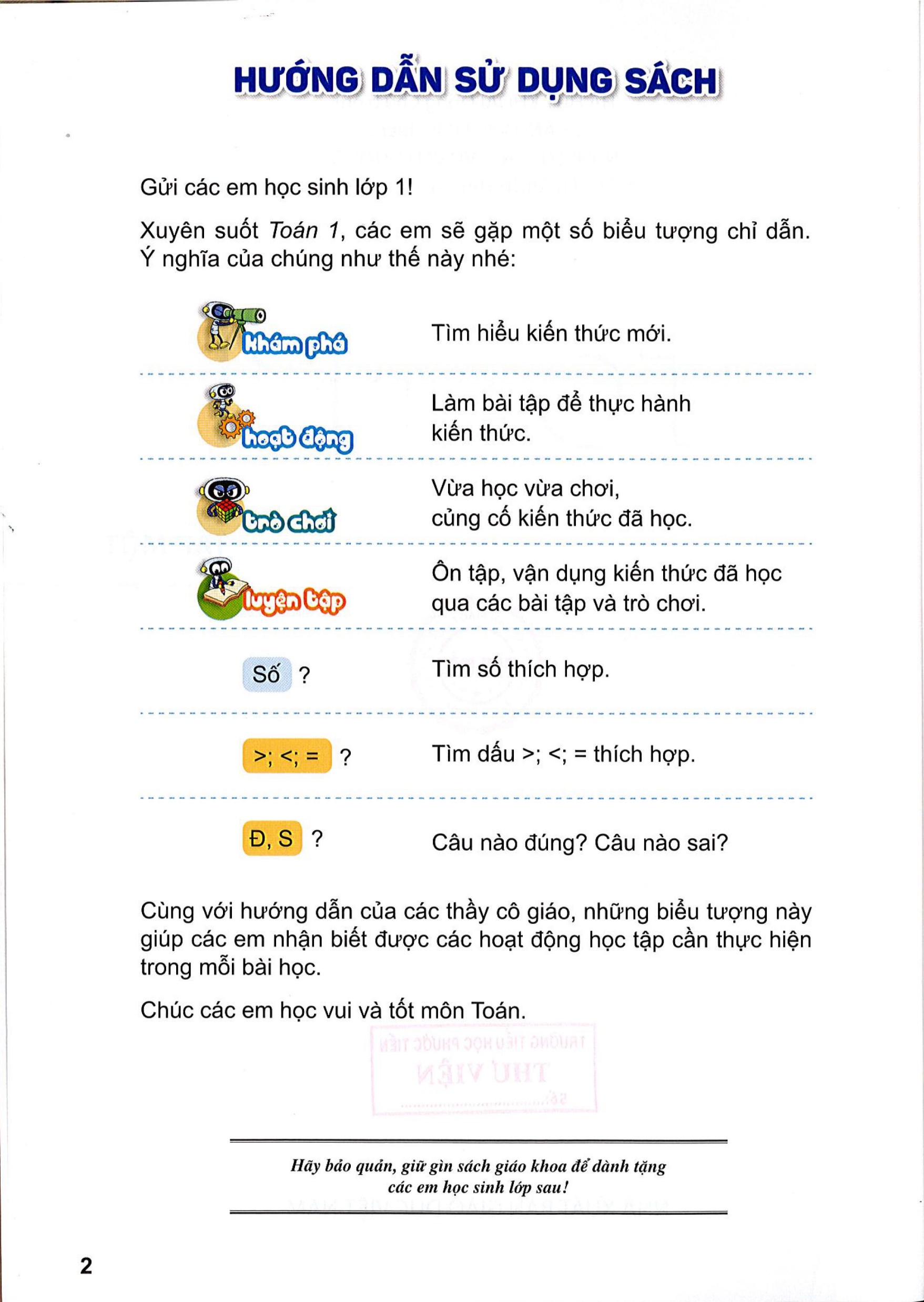 10
20
11
2
22
30
Quan sát bảng các số từ 1 đến 100 và đọc:
33
40
50
44
Các số có hai chữ số giống nhau ( ví dụ 11, 22)
60
55
70
66
11, 22, 33, 44, 55, 66, 77, 88, 99
80
77
b) Các số tròn chục bé hơn 100
88
90
10, 20, 30, 40, 50, 60, 70, 80, 90
99
99
c) Số lớn nhất có hai chữ số
3
Số
?
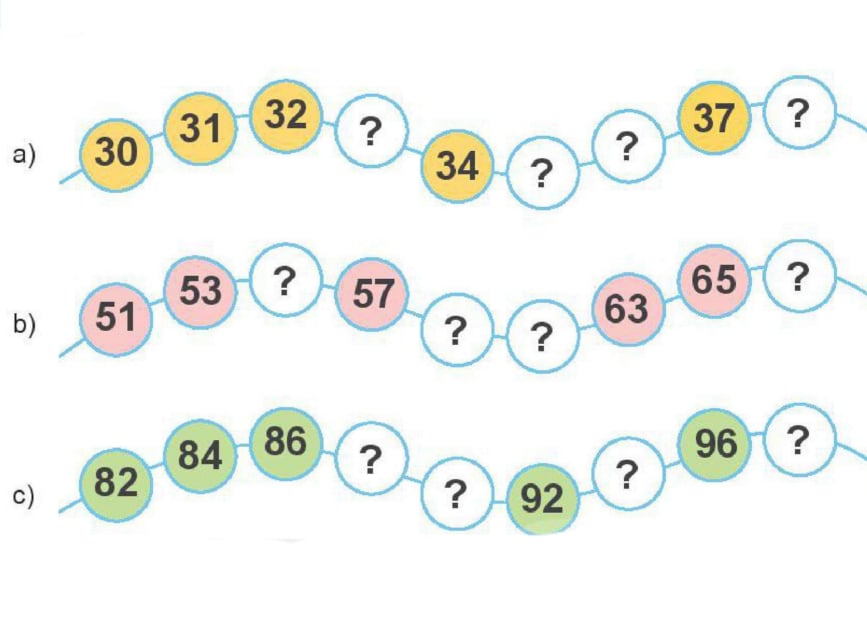 38
33
35
34
67
55
61
59
98
88
94
90
4
Tìm hình thích hợp đặt vào dấu “ ? ” trong bảng
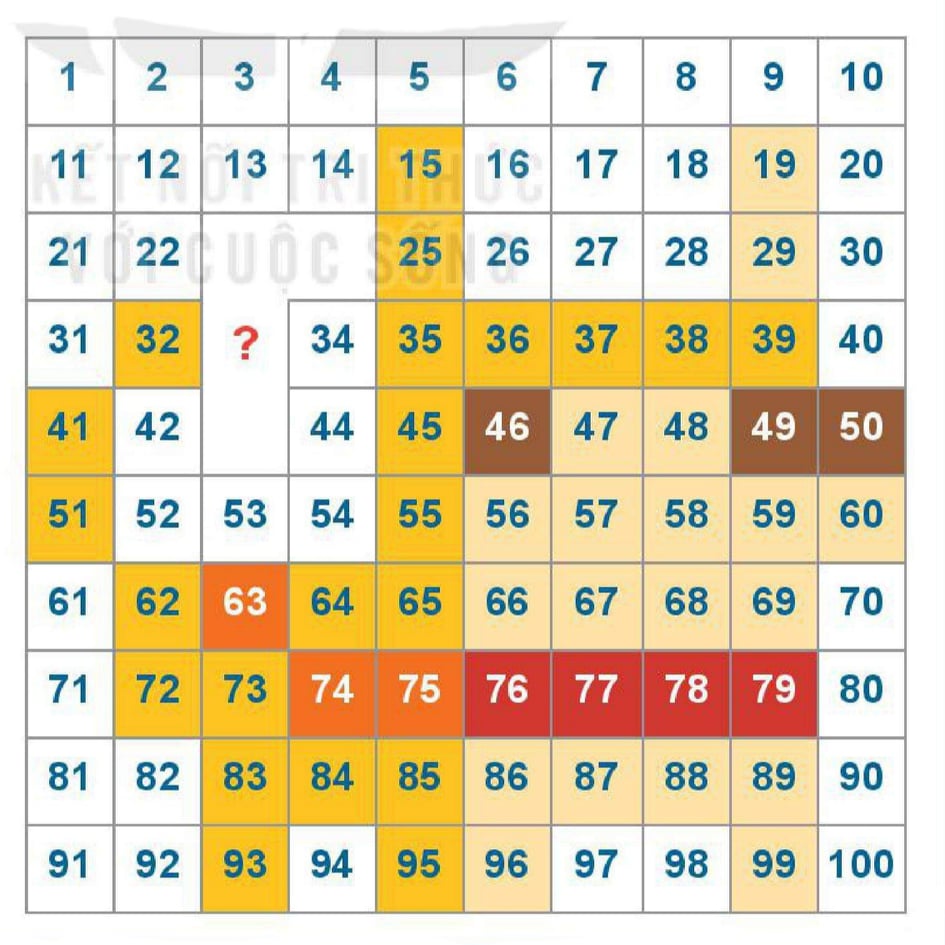 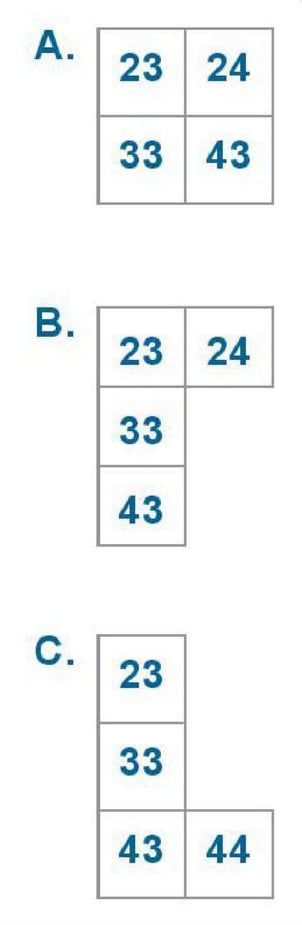